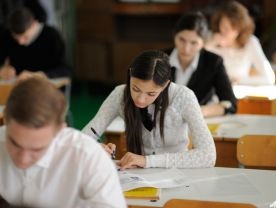 Актуальные аспекты организации основного периода  государственной итоговой аттестации
В 2016 году
1
Внимание!
Итоги проведения 
ЕГЭ в досрочный период
Создан 1 ППЭ (№418)
109 участников экзамена
Присутствовали федеральные общественные наблюдатели 
и инспекторы
Впервые в ППЭ печатали КИМ, проводили сканирование экзаменационных материалов
Экзамен прошел
 без технологических сбоев
Нарушений порядка 
проведения ЕГЭ 
не установлено
2
[Speaker Notes: Участники экзамена 109 человек, из них:
- 3 выпускника текущего года (1 чел. – г. Ишим, 2 чел. – г. Тюменский район);
- 14 выпускников, не получивших аттестат в прошлые годы;
92 выпускника прошлых лет.
Для организованного проведения ЕГЭ в досрочный период проведены все необходимые организационно-технические мероприятия:
установлено видеонаблюдение во всех аудиториях пункта проведения экзамена, 
направлены письма в УМВД и департамент здравоохранения об обеспечении мер безопасности и содействия, при необходимости, первичной медицинской помощи в период проведения экзамена;
- обеспечено присутствие федеральных инспекторов, общественных наблюдателей в ППЭ и специалистов департамента по лицензированию, государственной аккредитации, контролю и надзору в сфере образования Тюменской области.]
Критерии эффективности 
организационно-технологического обеспечения проведения ЕГЭ
3
[Speaker Notes: Оценка эффективности организационно-технологического обеспечения ЕГЭ в субъектах Российской Федерации определяется как сумма значений показателей, определяемых как «Доля», и вычитание из полученной суммы значений показателей, определяемых как «Количество»:
Уровень эффективности определяется итоговым значением оценки эффективности организационно-технологического обеспечения ЕГЭ в субъектах Российской Федерации:
- менее 300 – неудовлетворительный («красная зона»);
- 301-600 – удовлетворительный («желтая зона»);
- более 600 – высокий («зеленая зона», 2015 год – «зелёная зона» начиналась с 400 баллов).]
Ключевые аспекты подготовки и проведения ГИА
Подготовка к ЕГЭ
Особенности ГИА
Реализация нововведений ЕГЭ: 
«Печать КИМ в ППЭ»
«Сканирование ЭМ в ППЭ»
Установка электрогенераторов
Подписание протоколов готовности ППЭ 
(направление в ДОН копии протоколов)
до 23.05.16
Общественное наблюдение 
и CCTV-решение в ППЭ
Тестирование системы видеонаблюдения
16-20.05.16
Адресная доставка экзаменационных материалов 
ГИА-9 и ГИА-11 ФГУБ «ГЦСС»
Актуализация информации 
на школьных стендах, сайтах, информационная работа с выпускниками и родителями
до 25.05.16
Тиражирование ЭМ ГИА-9 
по предметам по выбору в МОУО
Реализация устной части по иностранным языкам ОГЭ, ЕГЭ
Утверждение схемы доставки 
и сопровождения 
выпускников в ППЭ
до 25.05.16
Видеонаблюдение за ходом проведения ГИА
4
[Speaker Notes: Территории, которые направили в ДОН протоколы готовности ППЭ: Бердюжский район, город Ишим.
Новое:
Печать КИМ в ППЭ (6 ППЭ).
Сканирование ЭМ в ППЭ (28 ППЭ).
Адресная доставка ЭМ будет осуществляться до 44 ППЭ (2015 год – до 3 ТКП).
Устная часть ОГЭ по иностранным языкам будет реализовываться по технологии устной части экзамена по иностранным языкам ГИА-11, отсутствует экзаменатор-собеседник, в аудитории проведения экзамена присутствует 4 организатора, которые оказывают техническую помощь выпускникам, экзамен в расписании разделен на 2 дня (письменный и устный).
С 2014 года в 100% ППЭ ГИА-9 реализуется видеонаблюдение за ходом проведения экзамена в режиме off-line.]
ЧЛЕНА ГЭК
ДИРЕКТОРА ШКОЛЫ
РУКОВОДИТЕЛЯ ППЭ
ОРГАНИЗАТОРА ВНЕ АУДИТОРИИ
ОРГАНИЗАТОРА В АУДИТОРИИ
СОТРУДНИКА ОХРАНЫ ШКОЛЫ / ОРГАНИЗАТОРА ВНЕ АУДИТОРИИ
ТЕХНИЧЕСКОГО СПЕЦИАЛИСТА В ППЭ (ПОМОЩНИКА)
СОТРУДНИКОВ УМВД РОССИИ ПО ТЮМЕНСКОЙ ОБЛАСТИ
МЕДИЦИНСКОГО РАБОТНИКА
ОБЩЕСТВЕННОГО НАБЛЮДАТЕЛЯ
Памятки 
по ЕГЭ для
5
[Speaker Notes: Памятки откорректированы согласно изменениям Порядка проведения ГИА (в ред. от 24.11.2015 №1369).
Вновь созданы памятки для медицинского работника и общественного наблюдателя.]
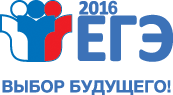 Минимальные баллы ЕГЭ
6
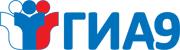 Шкала перевода баллов ОГЭ в оценку
7
[Speaker Notes: В этом году используется шкала перевода баллов в оценку, установленная РОН, за исключением шкалы перевода баллов по предмету «Математика: Геометрия» в части отметок «2» и «3».
Шкала РОН пересчета суммарного балла за выполнение 
заданий, относящихся к разделу «Геометрия» 
«2» 	«3» 		
0 – 2 	3 – 4]
График предоставления 
результатов экзаменов участников ЕГЭ и подачи апелляций в 2016 году
8
Выполнение мероприятий «Дорожной карты»
Меры по повышению качества преподавания учебных предметов
Проведение процедур независимой оценки качества образования (национальной/всероссийской и региональной оценки качества)
Нормативно-правовое обеспечение
Оптимизация пунктов проведения экзаменов
Организационное сопровождение ГИА-9 и ГИА-11
Техническое дооснащение РЦОИ и ППЭ
Информационное сопровождение ГИА
Контроль  организации и проведения экзаменов 
(консультации, сопровождение, психологический комфорт,  инструктаж по процедуре)
Своевременное доведение результатов экзаменов до выпускников и родителей
9